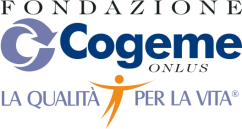 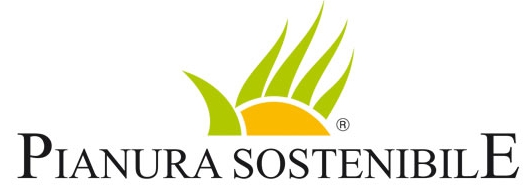 Un progetto condiviso di monitoraggio( secondo anno)
Palazzolo sull’Oglio (BS) 26 novembre 2012
Prof. Ing. Maurizio Tira Ing. Claudia Confortini
MONITORAGGIO ARIA-TRAFFICO
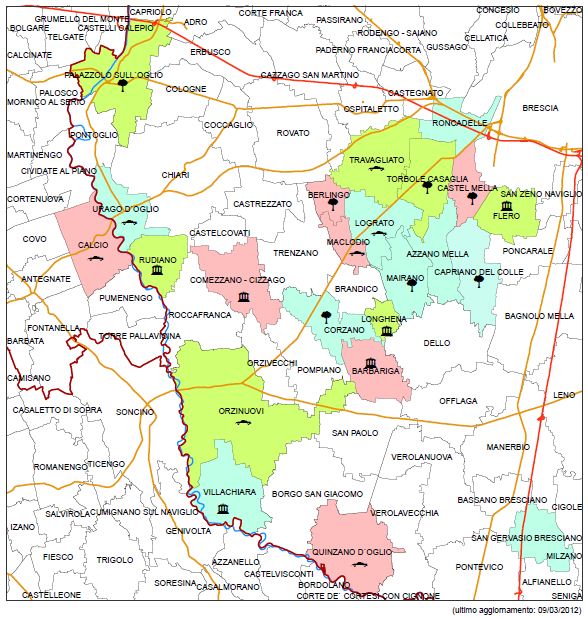 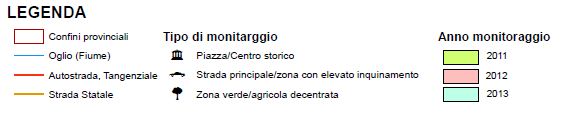 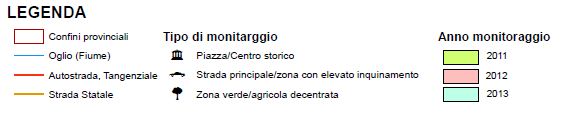 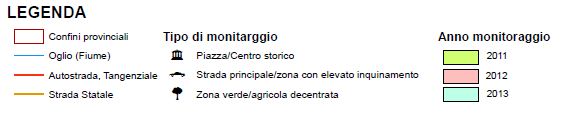 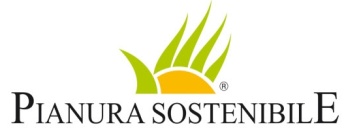 MONITORAGGIO TRAFFICO
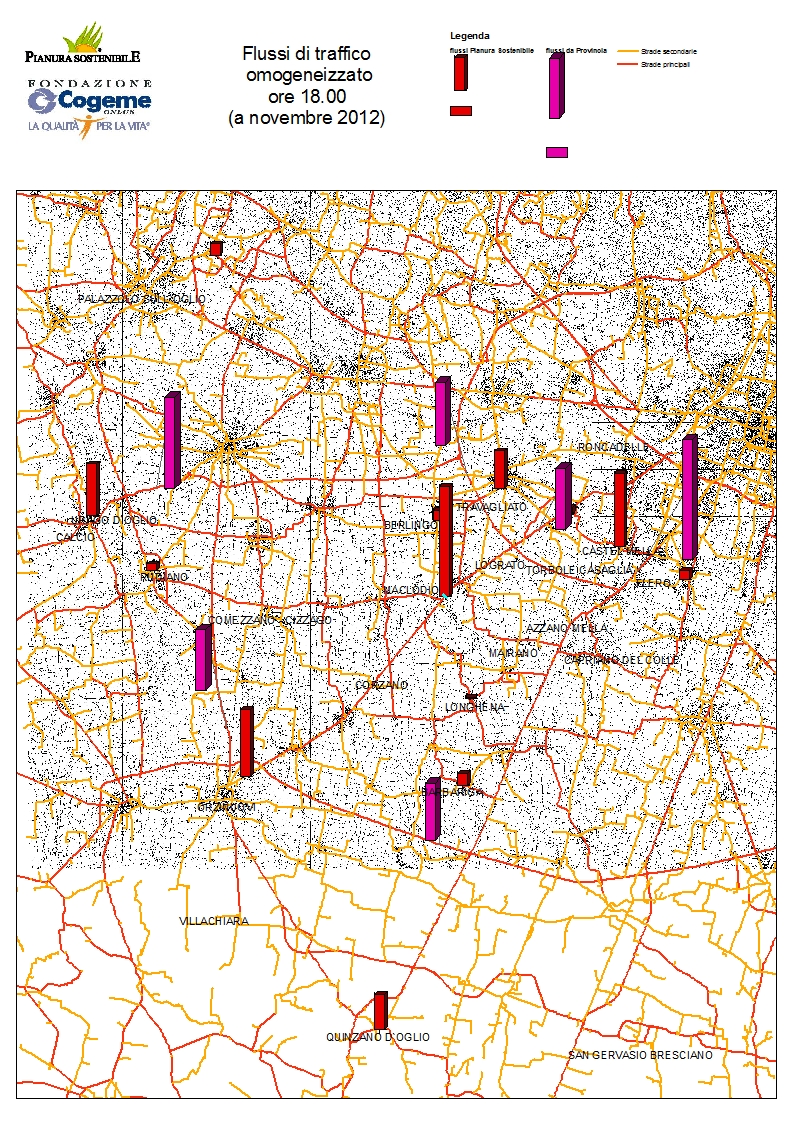 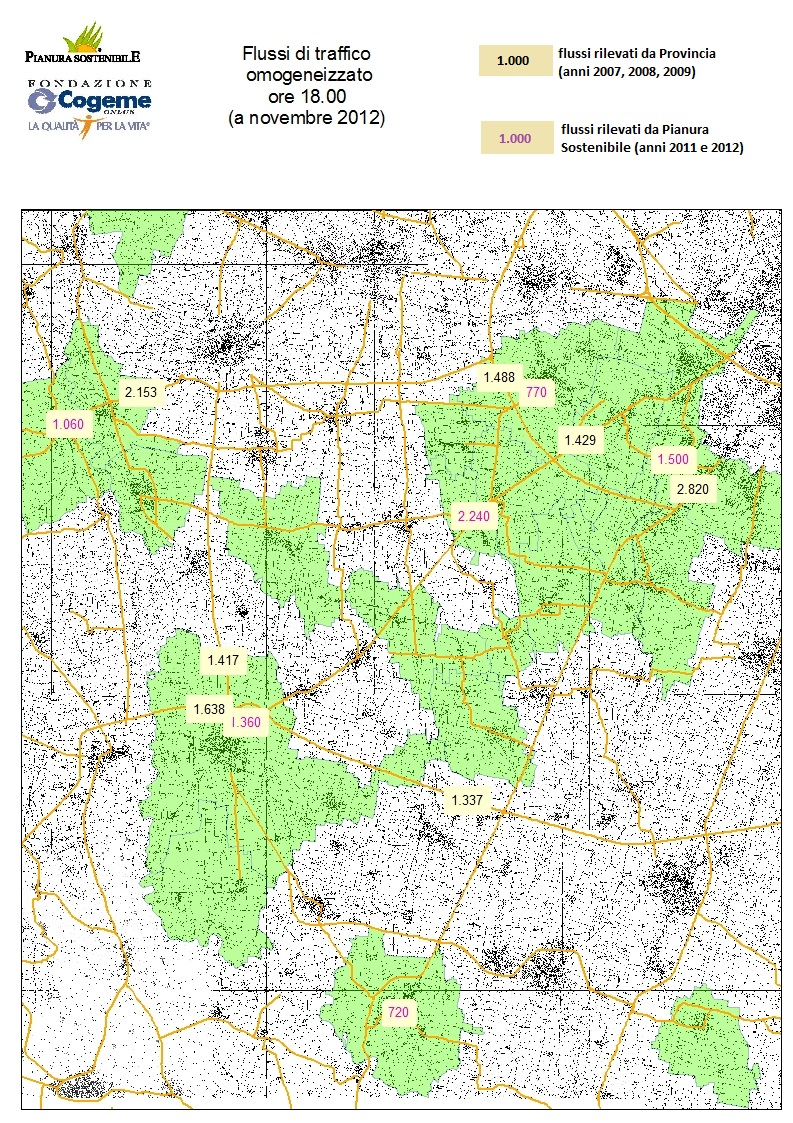 Travagliato
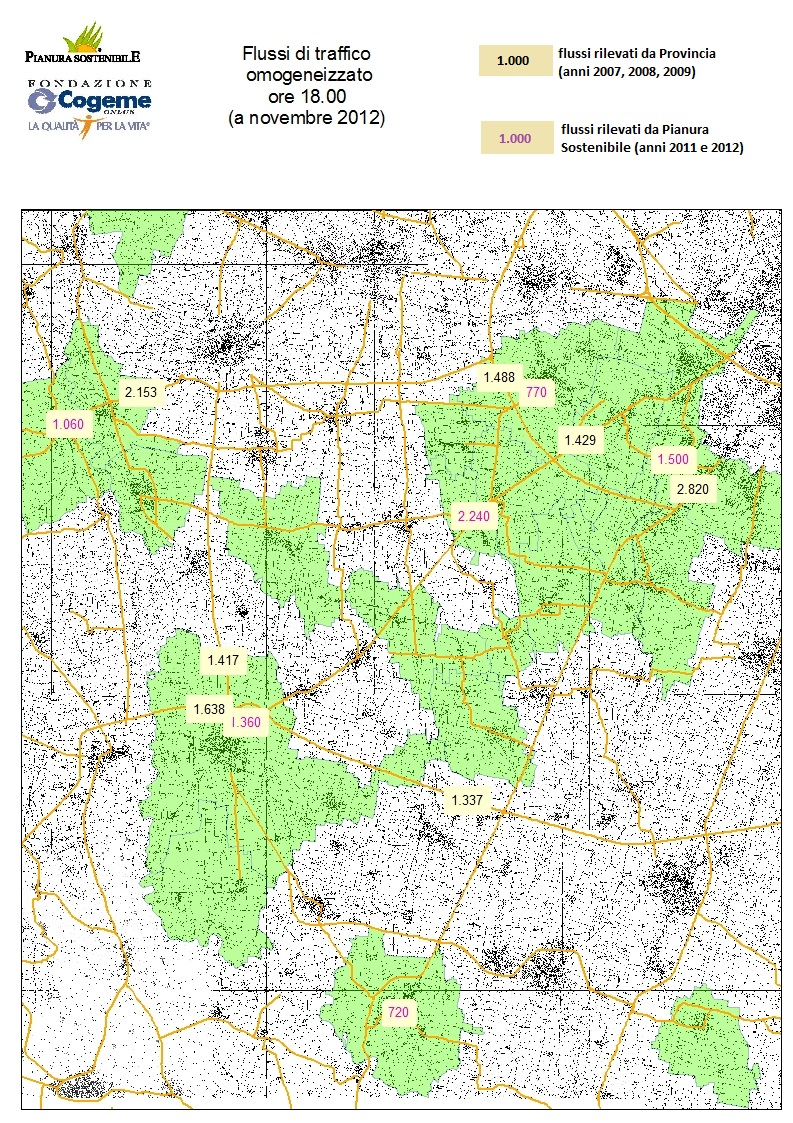 Orzinuovi
Quinzano
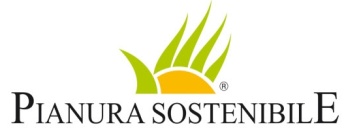 URBANIZZAZIONE DEL  SUOLO anno 1954
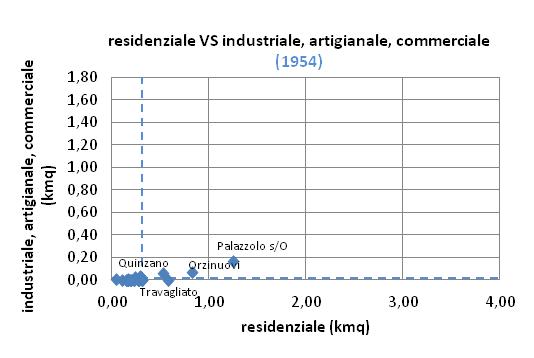 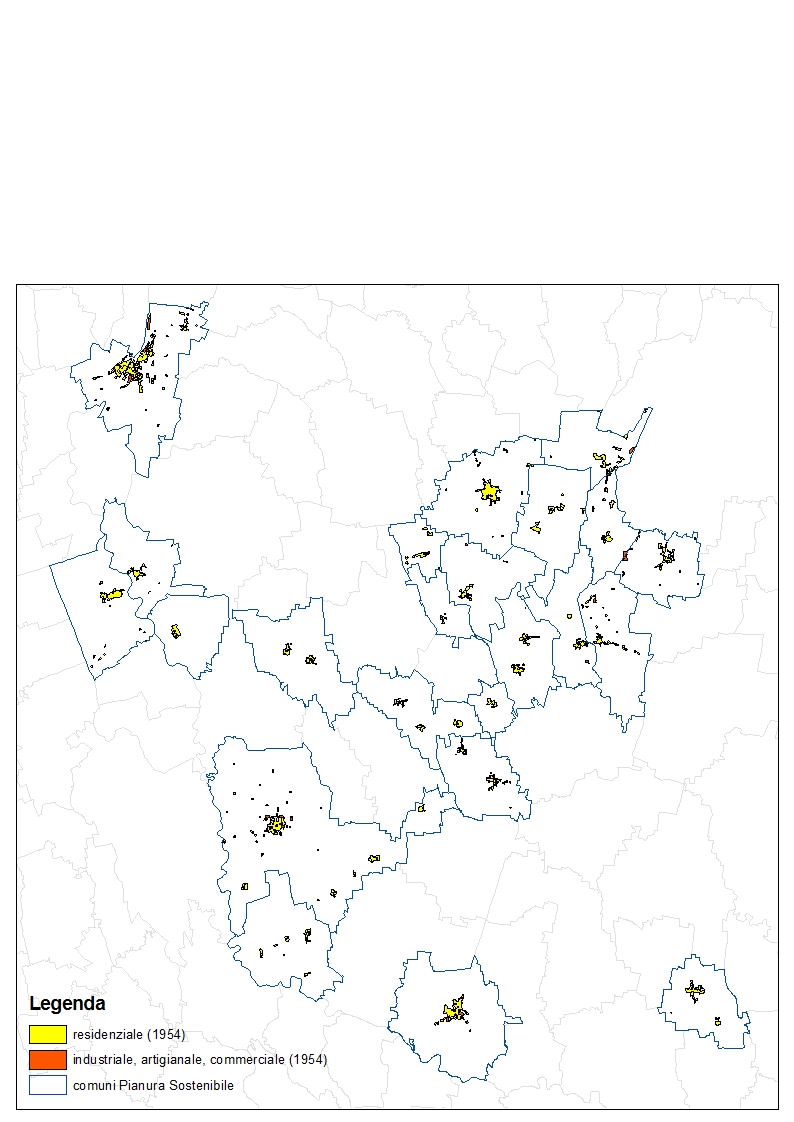 … in un intervallo di 55 anni
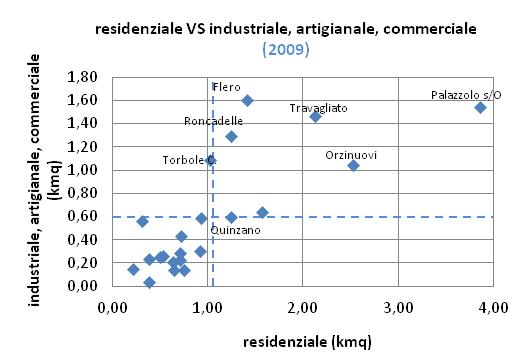 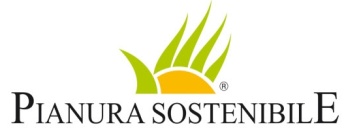 URBANIZZAZIONE DEL  SUOLO anno 1954
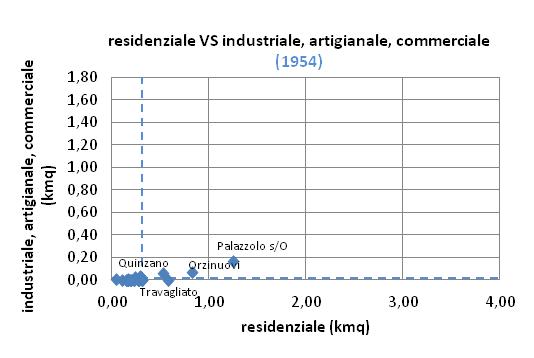 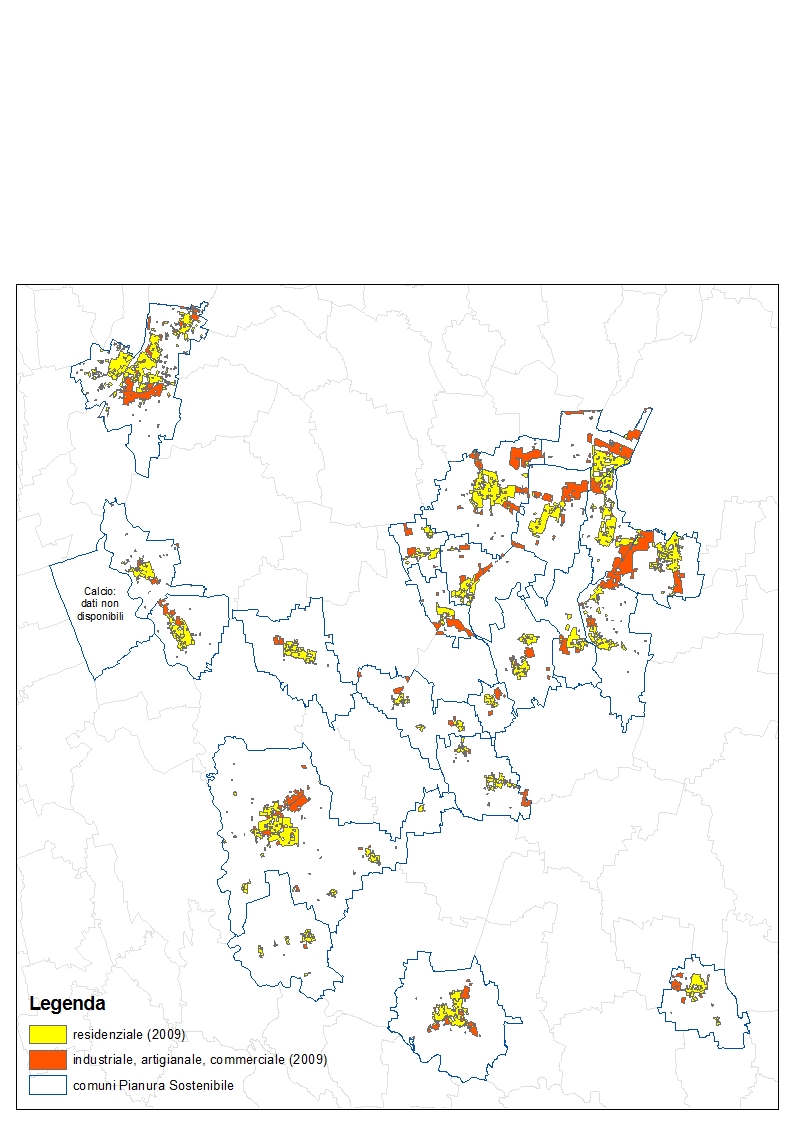 … in un intervallo di 55 anni
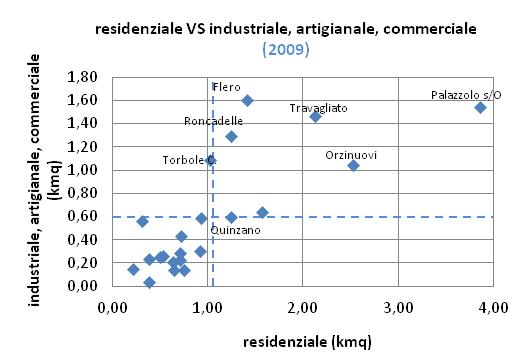 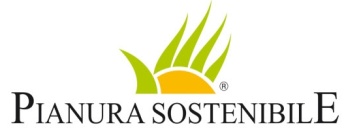 … in un intervallo di 10 anni  (1999 – 2009)
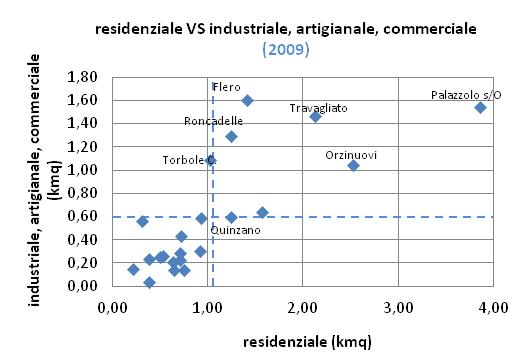 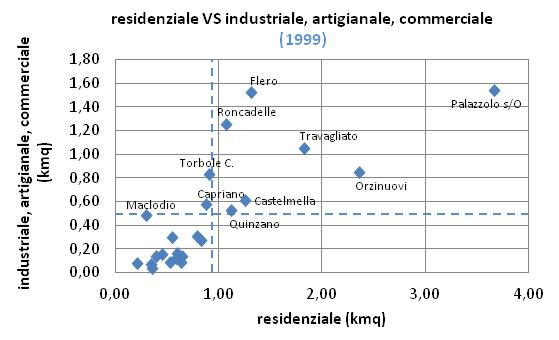 … in un intervallo di 2 anni  (2007 -2009)
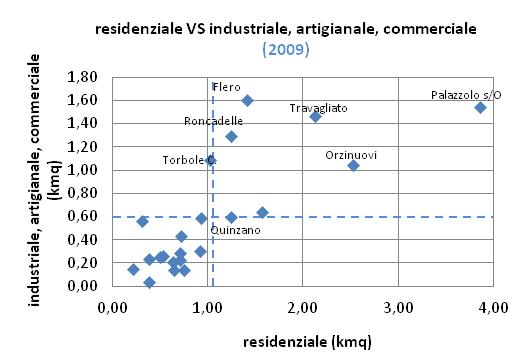 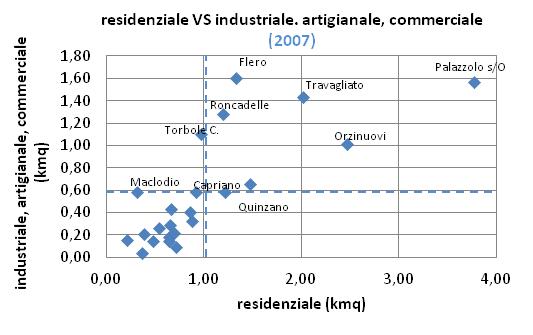 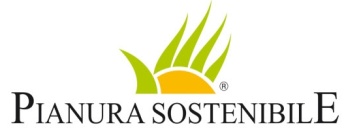 Es. Zona Monte Netto
SUPERFICIE BOSCATA E ARBUSTIVA e urbanizzato
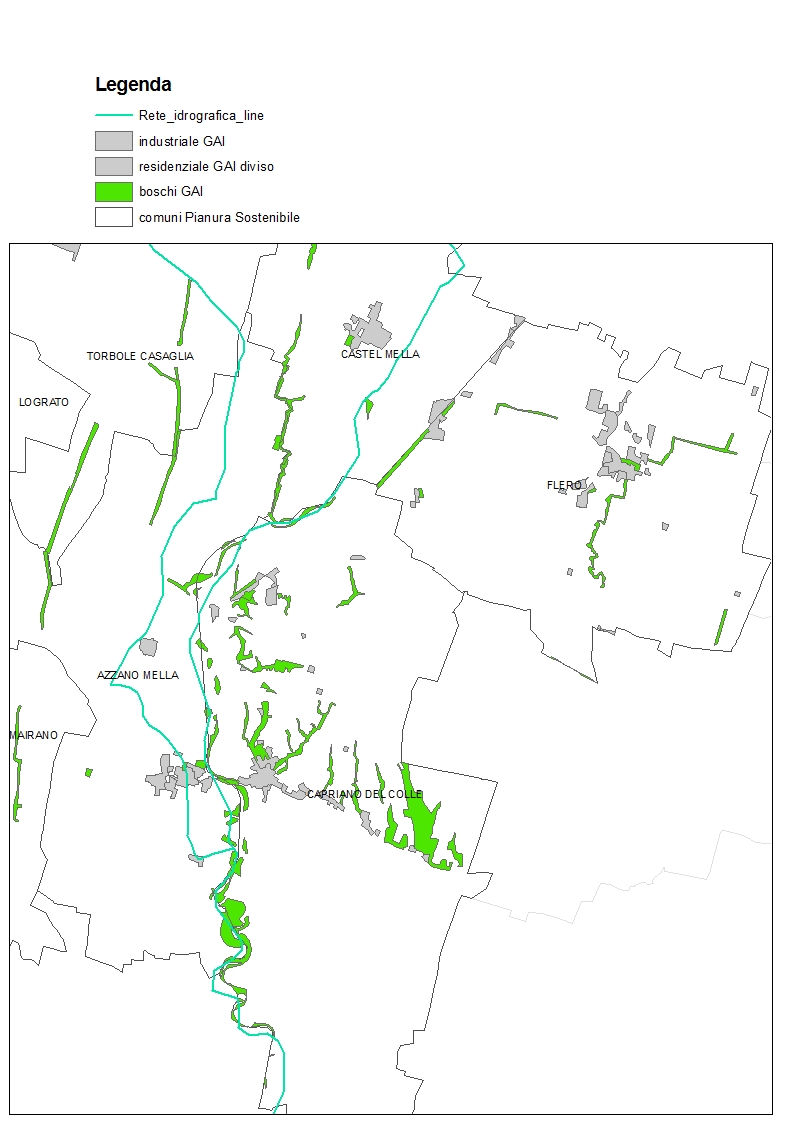 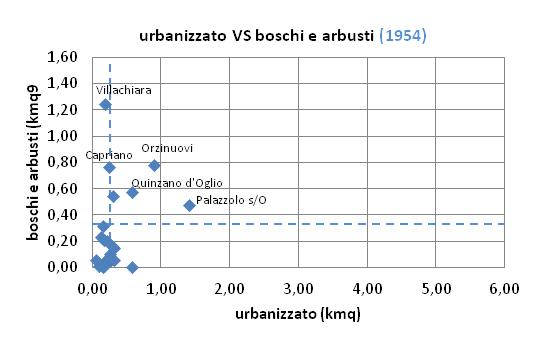 (1954)
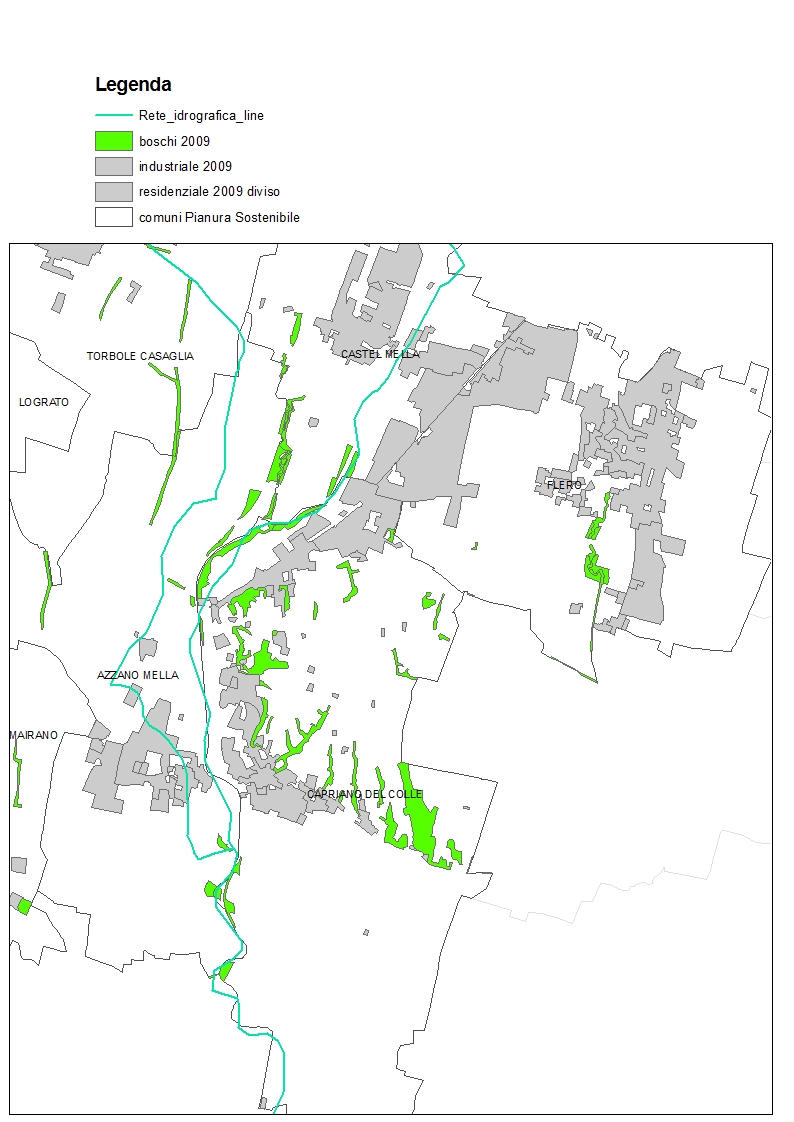 … in un intervallo di 55 anni
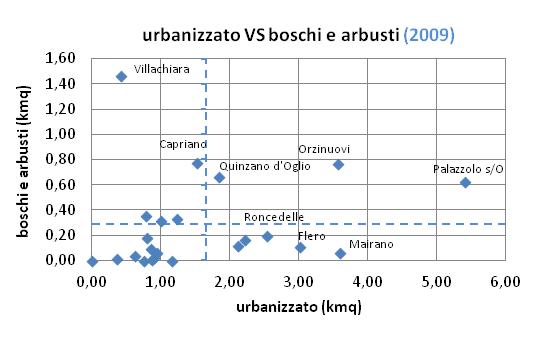 (1954)
(1954)
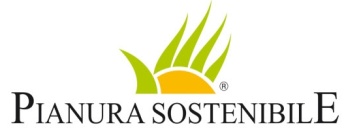 (2009)
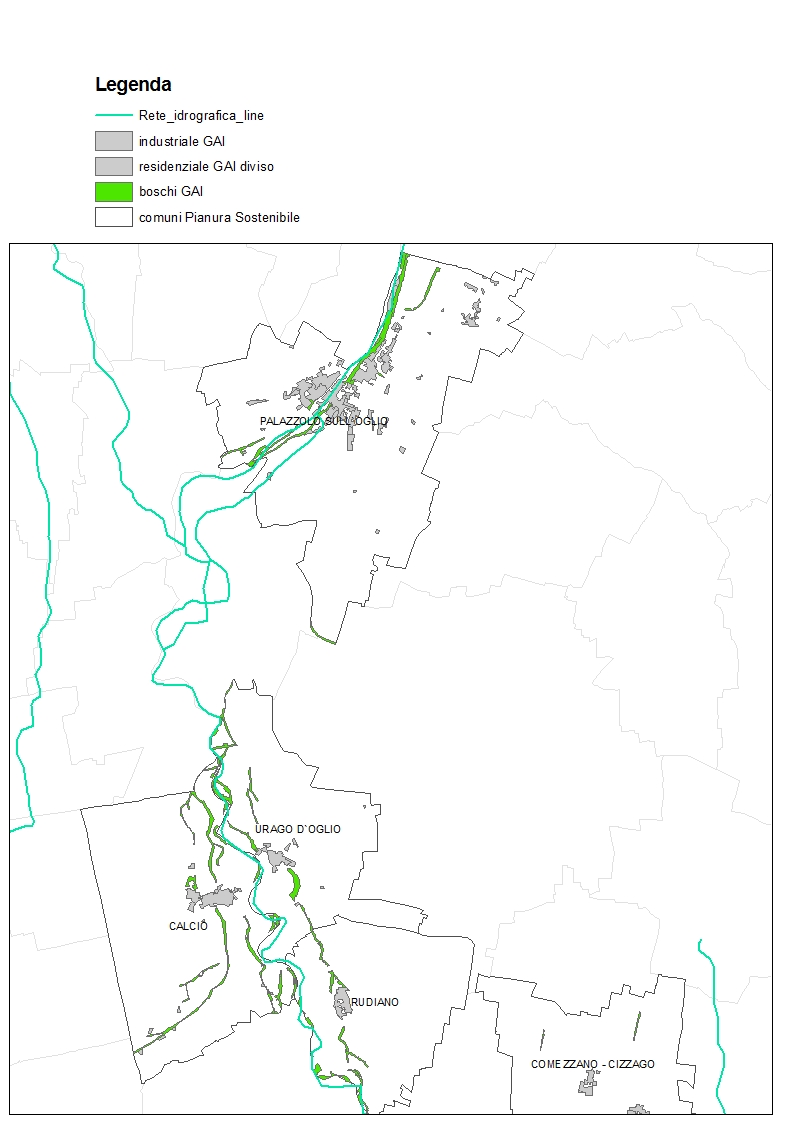 SUPERFICIE BOSCATA E ARBUSTIVA e urbanizzato
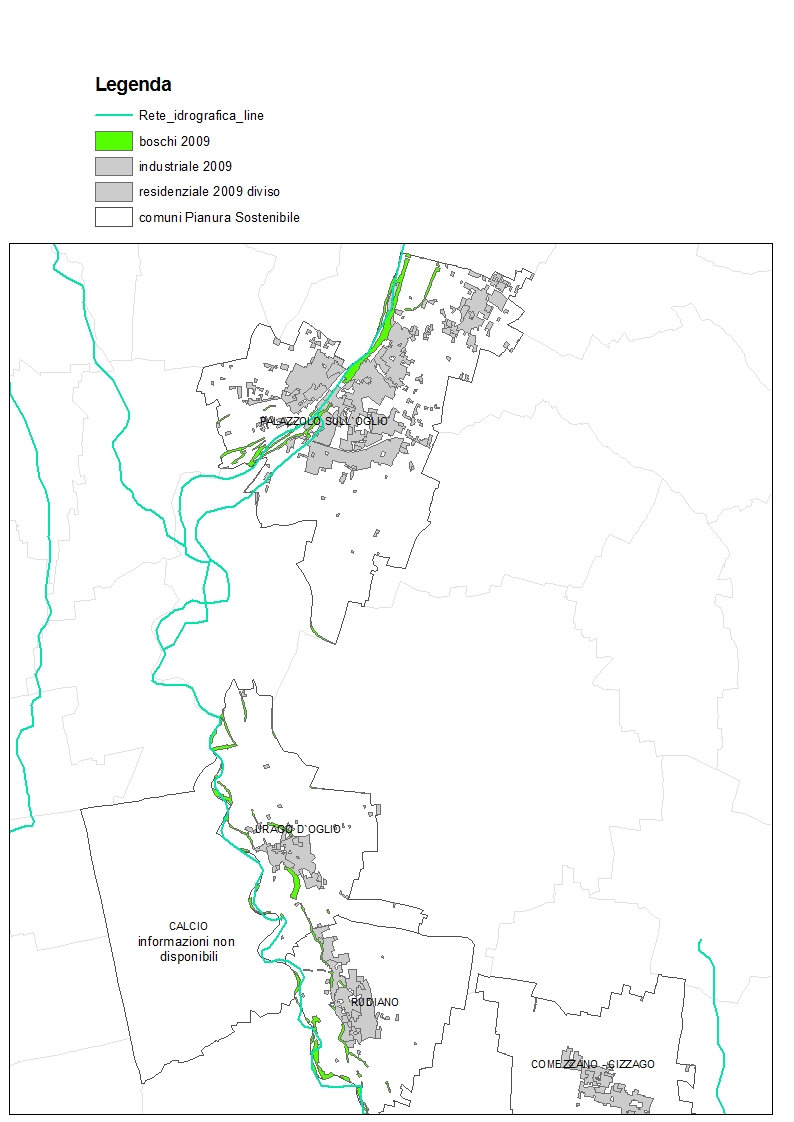 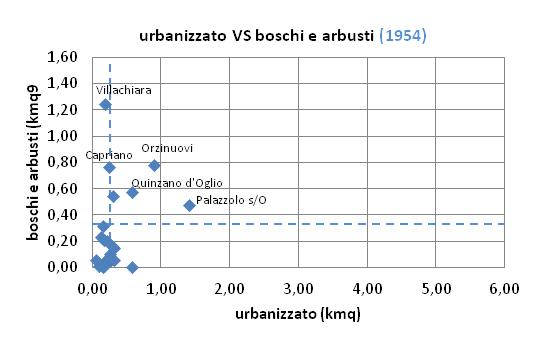 … in un intervallo di 55 anni
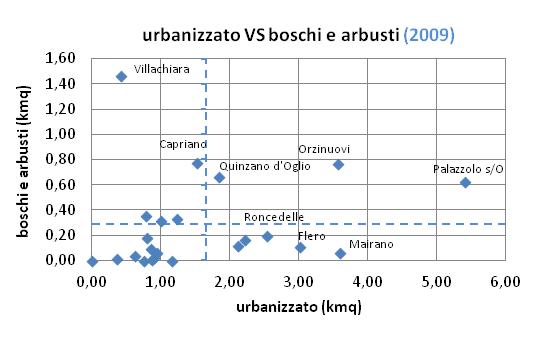 (1954)
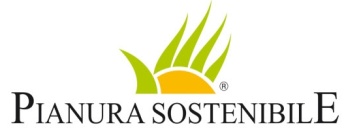 (2009)
Es. Zona fiume Oglio
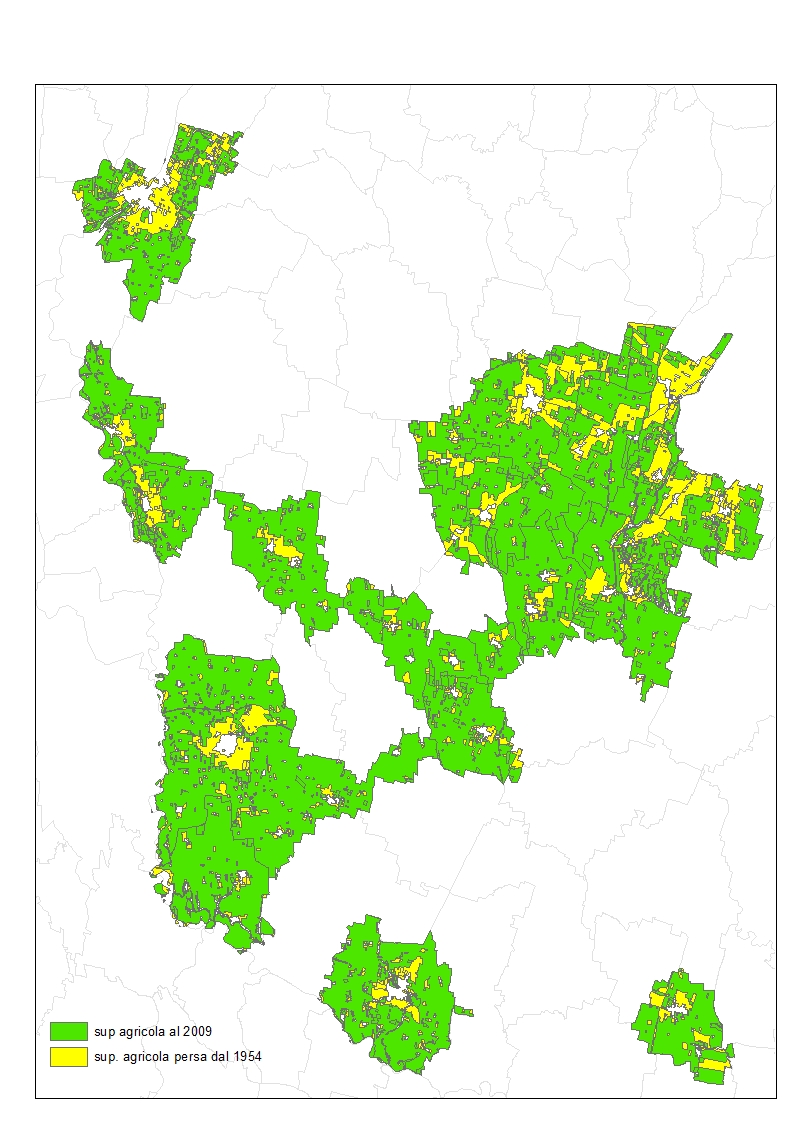 SUPERFICIE AGRICOLA e urbanizzato
Orzinuovi
… in un intervallo di 55 anni
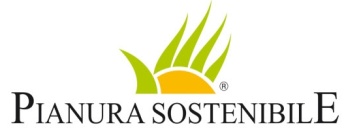 Superficie Agricola e Urbanizzato: decremento (e incremento) non proporzionali
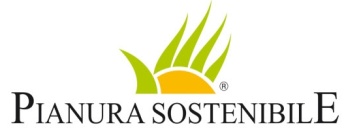 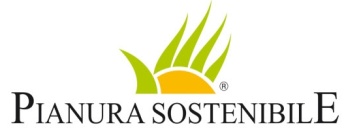 *Comune di Calcio escluso
Uso del Suolo (1954) e DUSAF (2009)
Piano Cave (2004 e 2008)
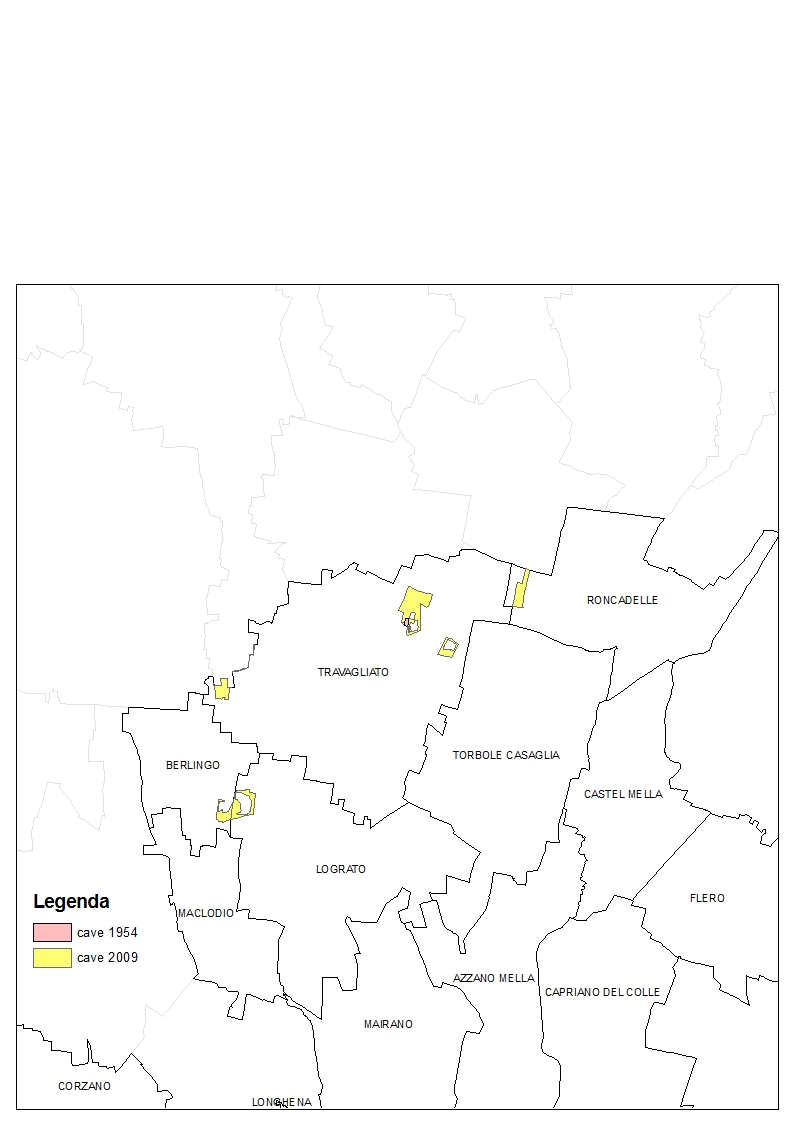 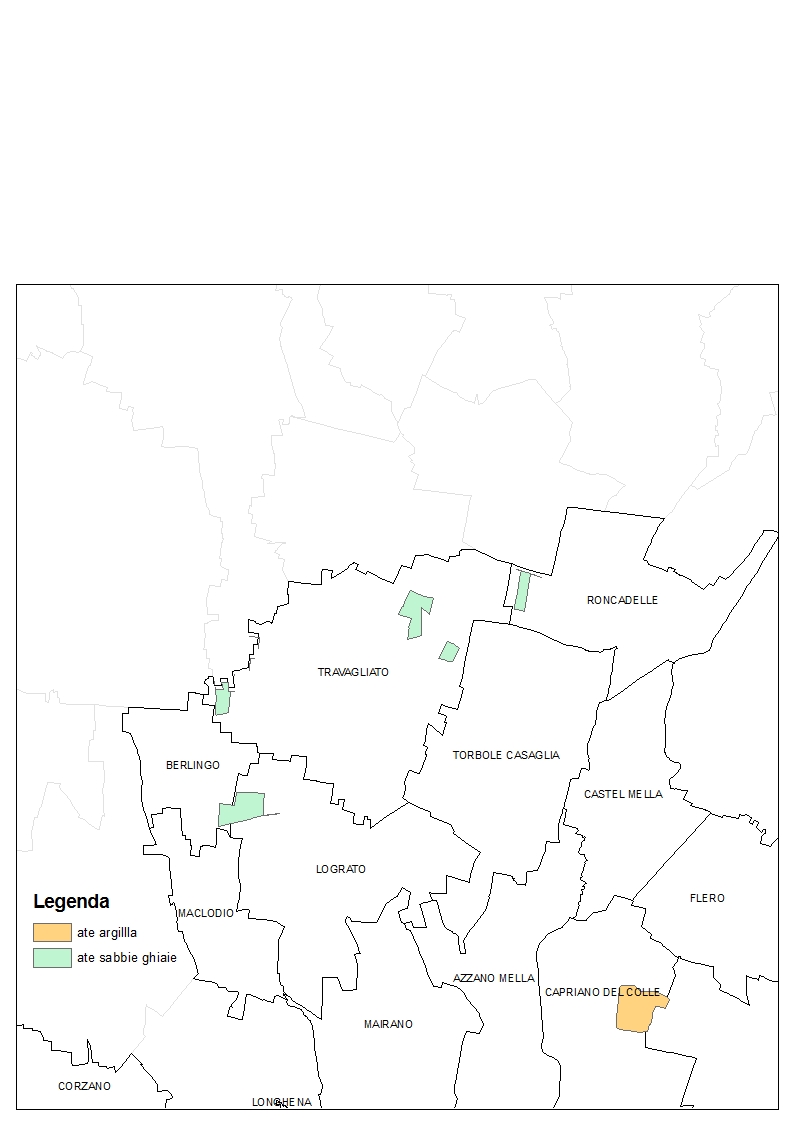 0,7572 kmq
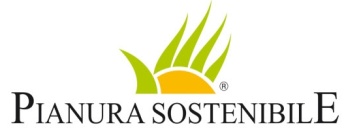 * Comune di Calcio escluso
Uso del Suolo (1954) e DUSAF (2009)
Piano Cave (2004 e 2008)
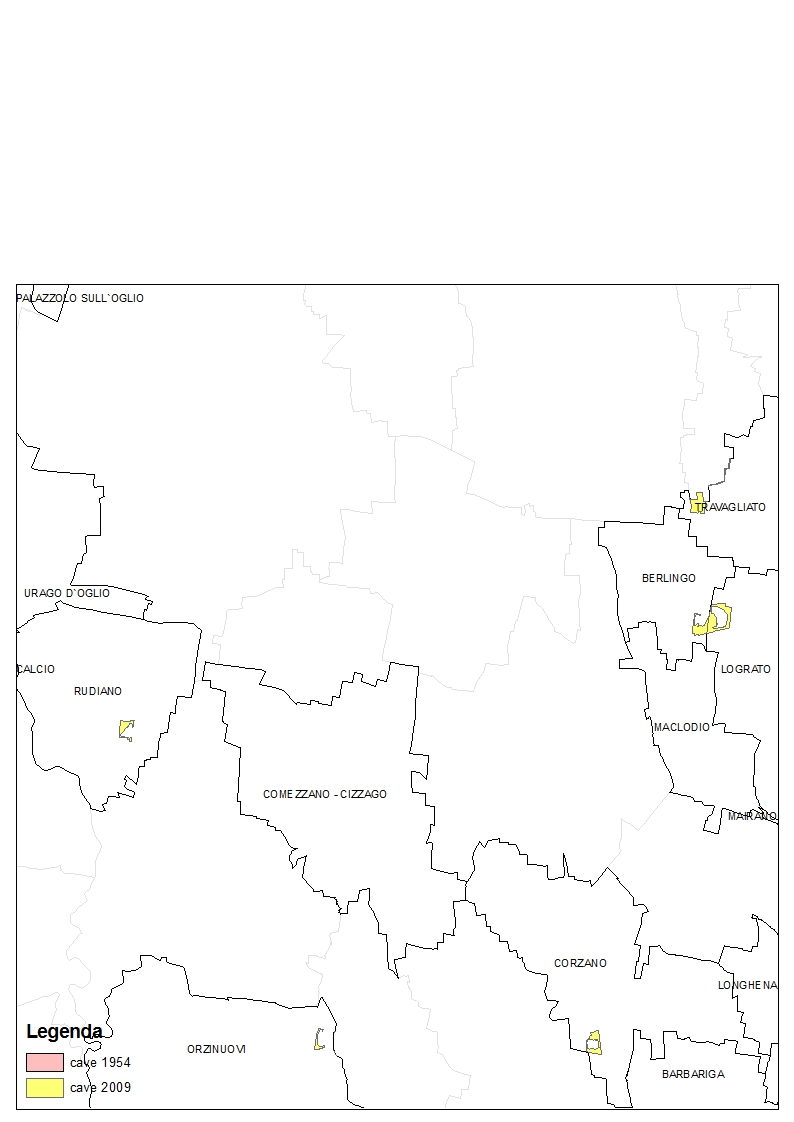 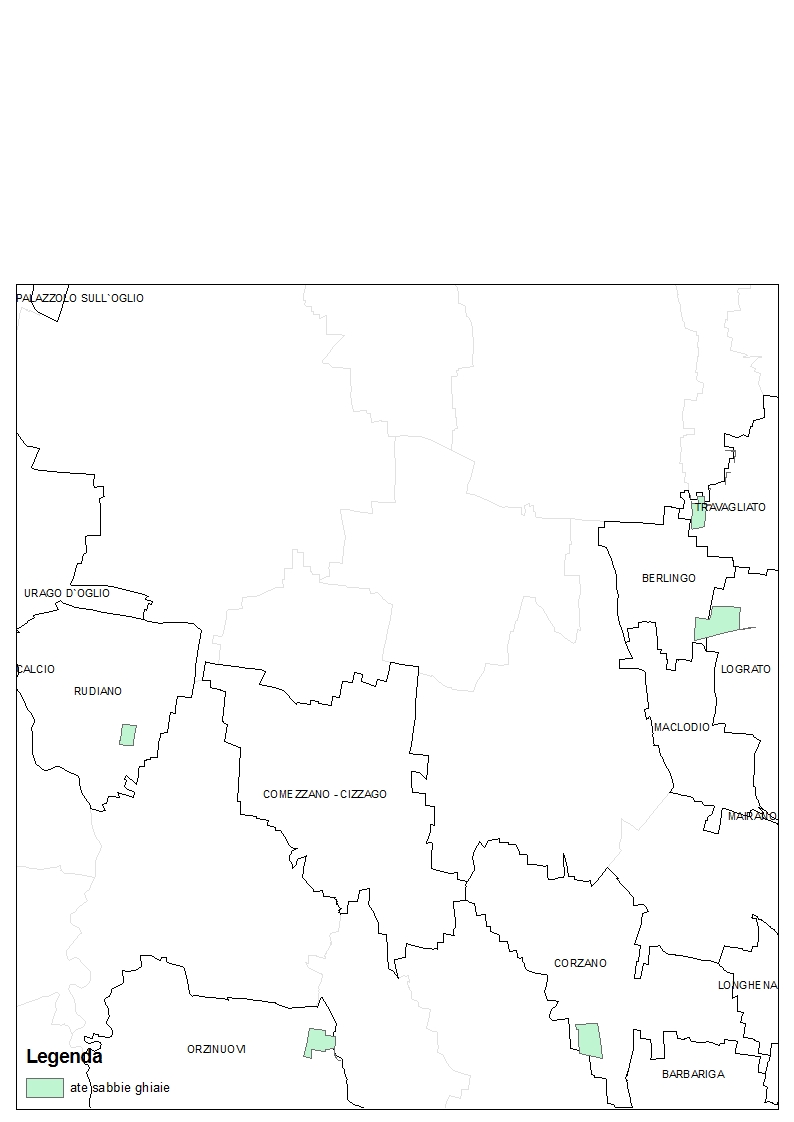 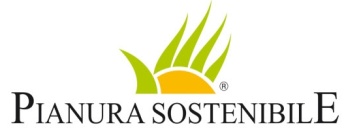 * Comune di Calcio escluso
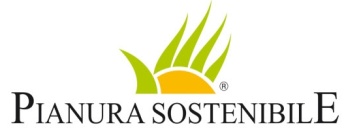 Palazzolo s/O
Orzinuovi
Travagliato
Palazzolo s/O
Flero
Travagliato
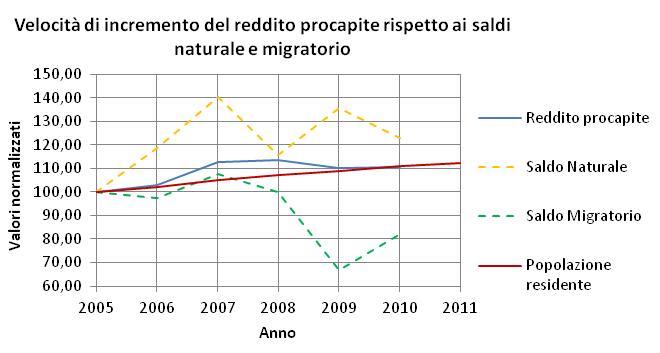 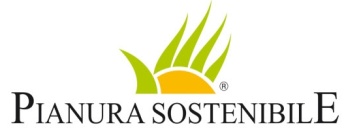 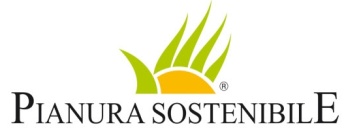 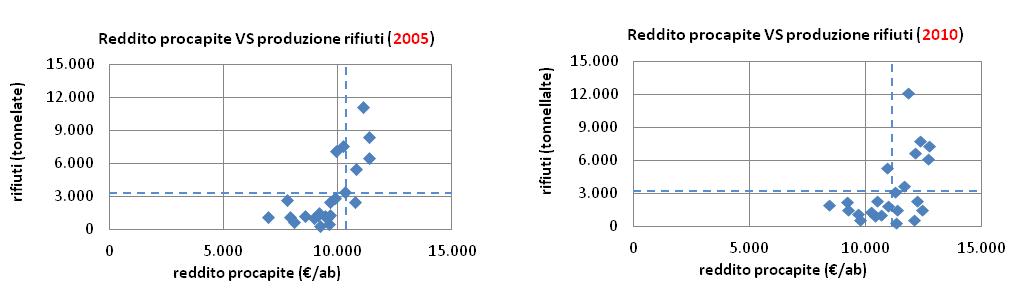 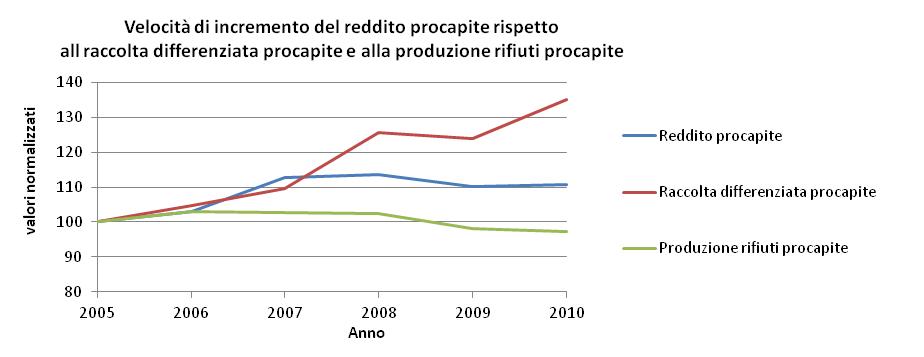 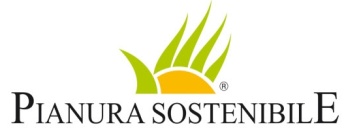 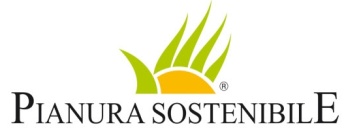 POLITICHE ENERGETICHE: energia da fotovoltaico
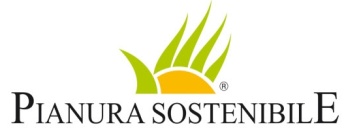 PEDIBUS
LUNGHEZZA PISTA CICLABILE RISPETTO AL CENTRO ABITATO
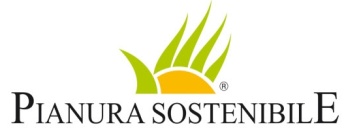